Summer 2 Reception: The places we will go.
You can access our key books either at the library or listen to the story being read via Youtube.
Key books this term
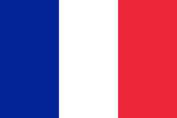 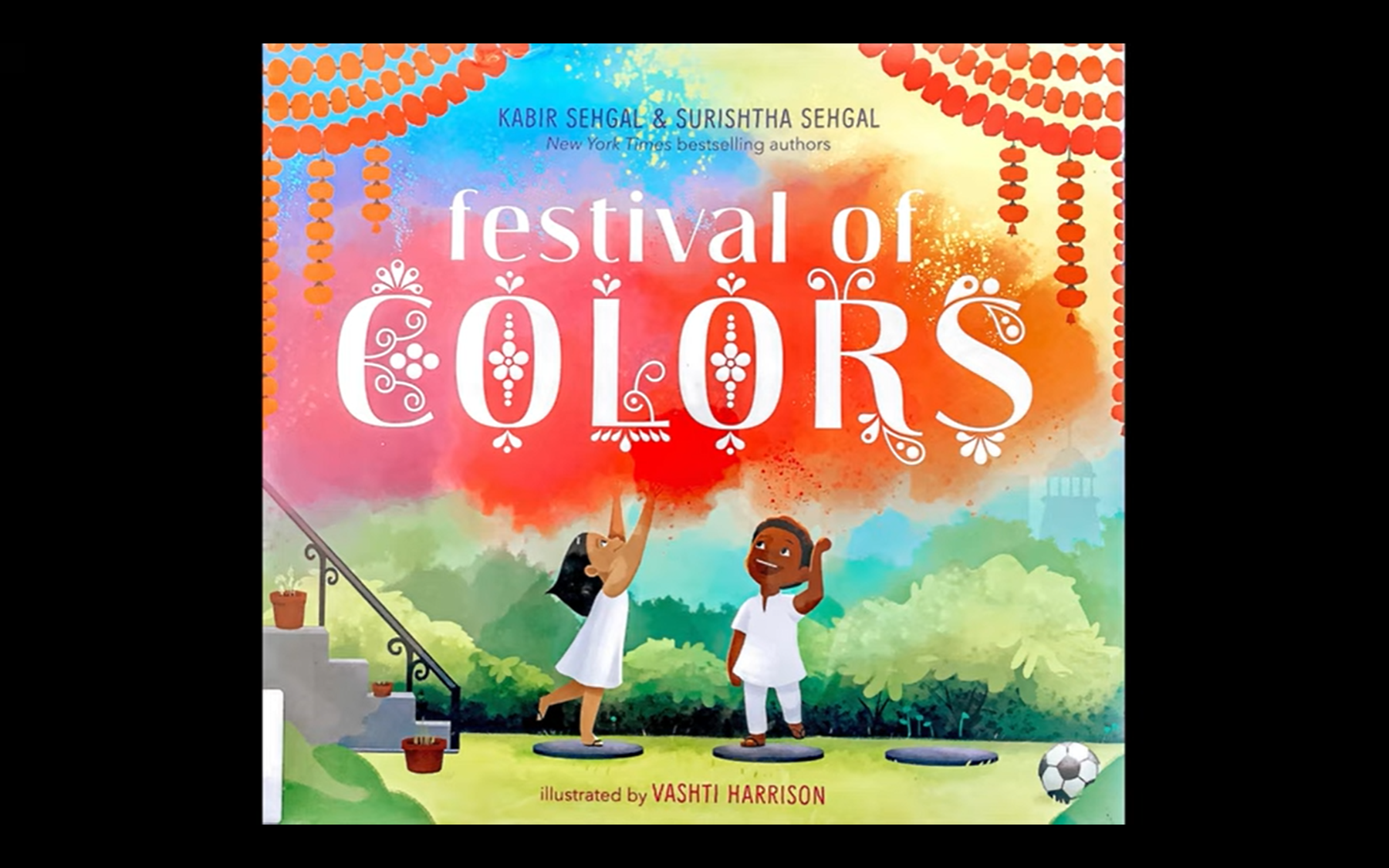 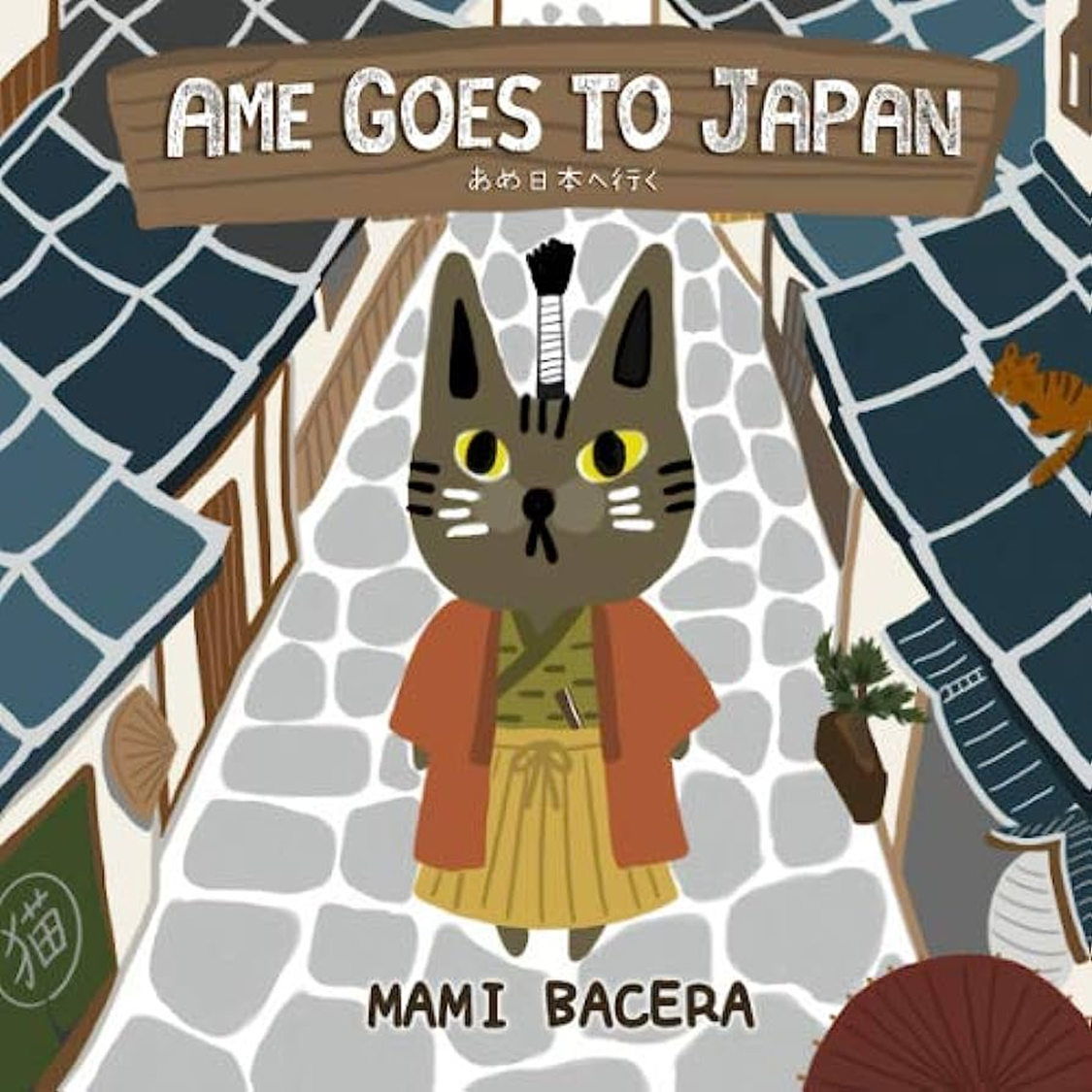 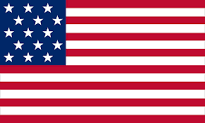 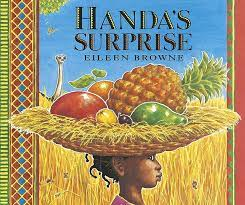 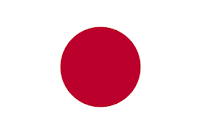 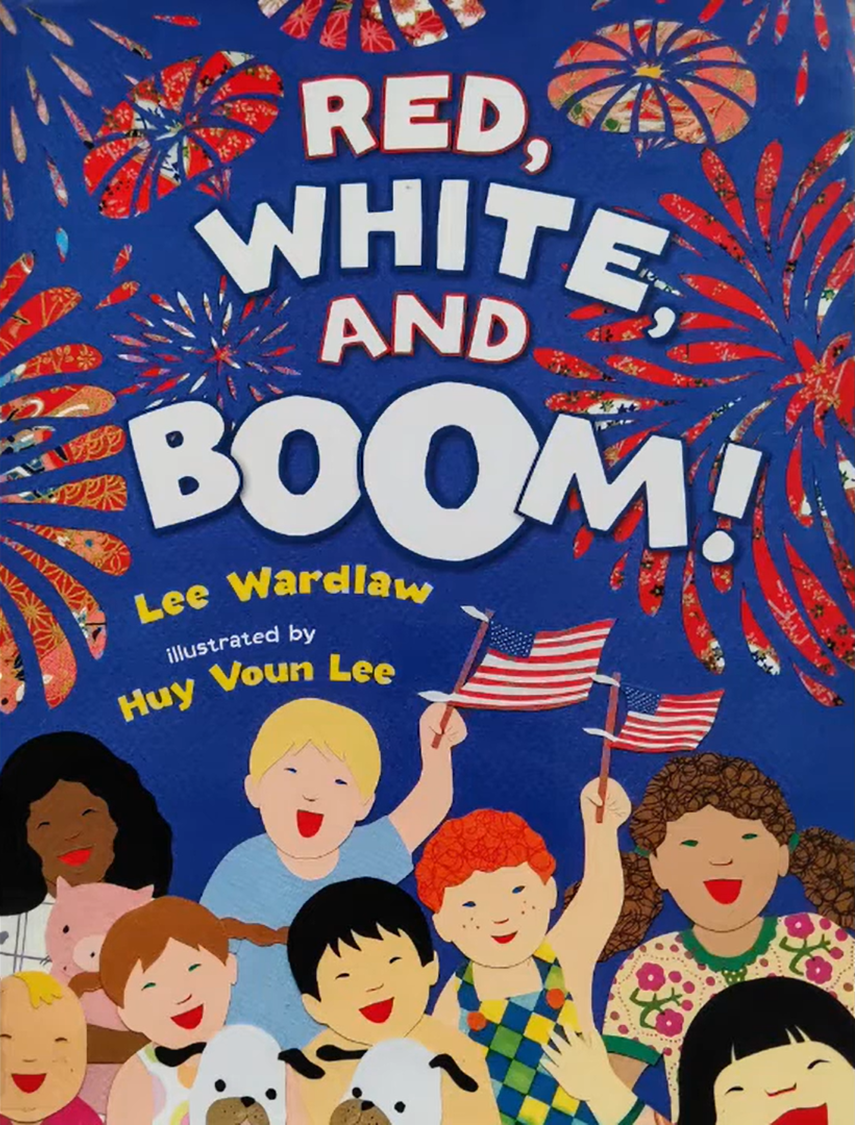 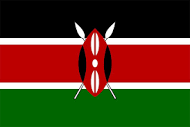 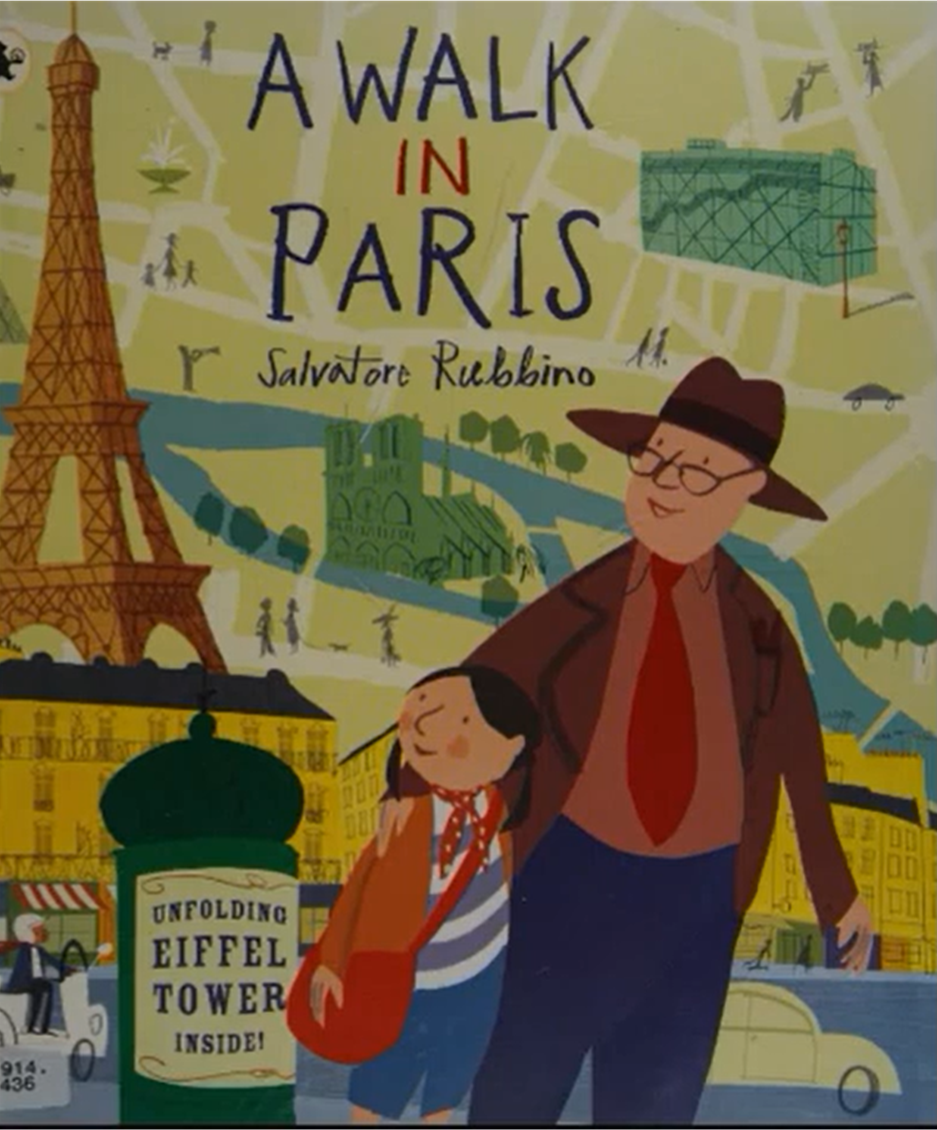 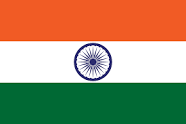 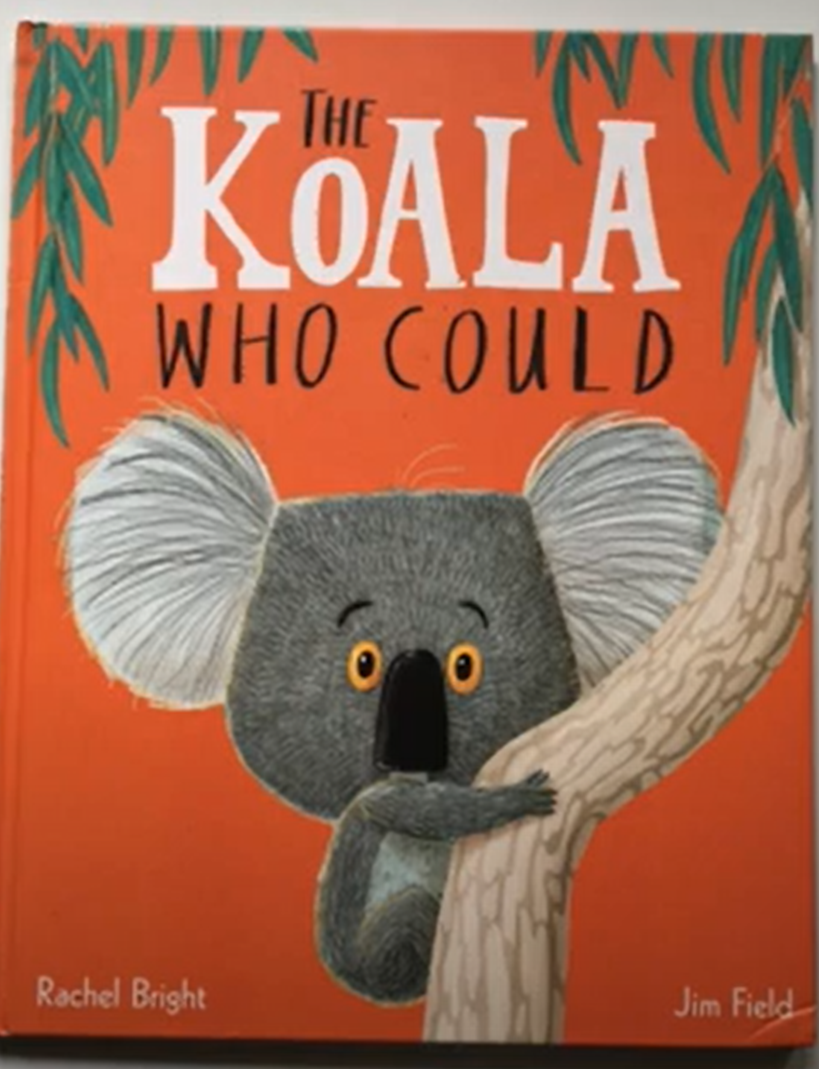 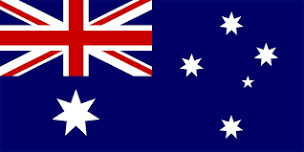 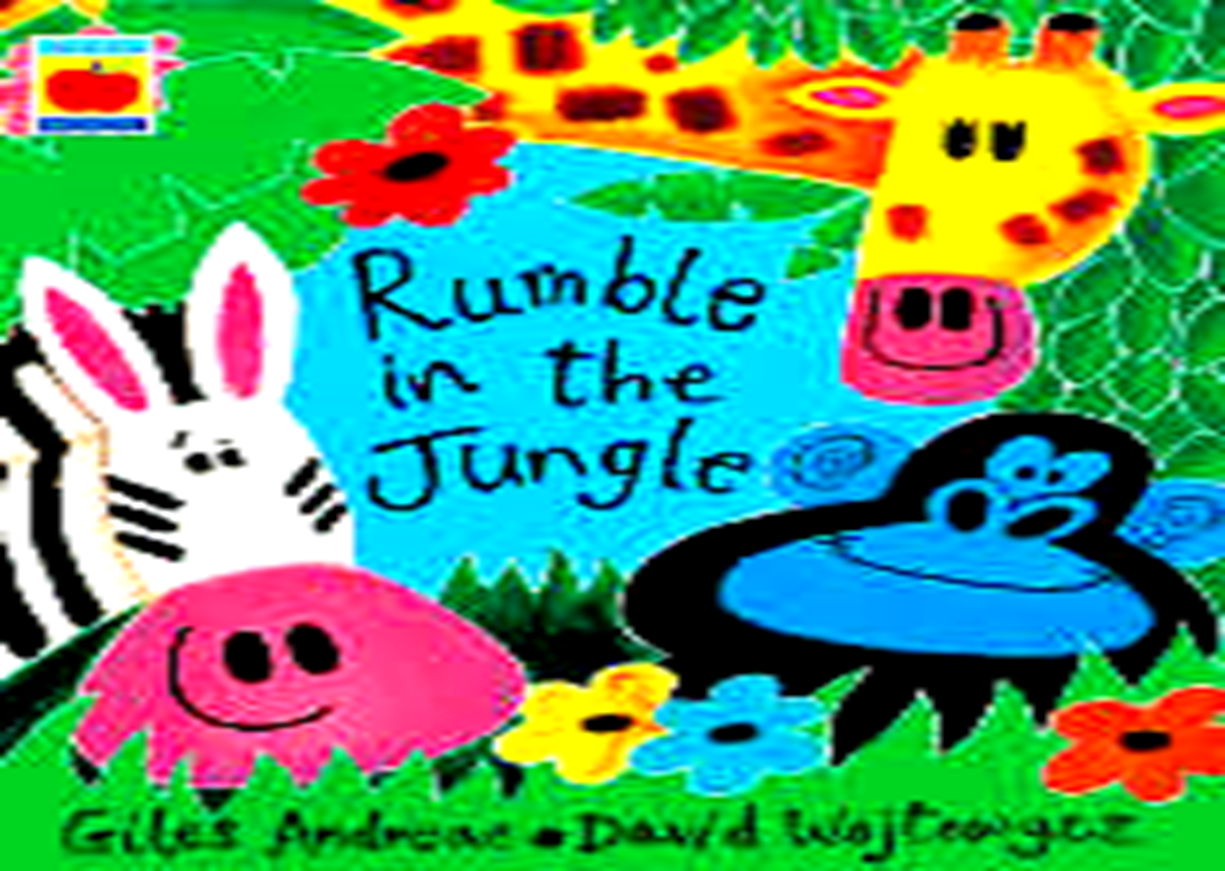 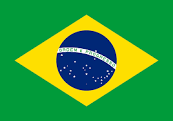 Key Vocabulary

 Whisper- talk quietly  
 Chattering—talking a lot
 Quivers- Shakes 
 Gangly- tall
 Ferocious- scary 
 Prowling- walking really slowly

Key Questions?
Key Vocabulary

 Delicious- very tasty 
 Village- a community, a small town 
Soft- 
Juicy- lots of juice inside
Ripe- ready to eat
Tangy- strong flavour 

Key Questions?
Key Vocabulary

 Unfurl- unfold 
 Salute- a sign to show respect. 
 Trill- Repeated high noise. 
 Preferred- the one you like the best
 Flit- To move quickly.  
 Plume- shows off

Key Questions?
Key Vocabulary
 Dawning- when the sun is rising in the morning
Clung- cuddle tight
Preferred- the one you like the best
Dingos- A wild animal that lives in the Australian outback. 
Wallop- to hit something very hard 



Key Questions?
Key Vocabulary
Guava- a type of tropical fruit 
Separate- pull apart, not together 
Bursts-  to break open suddenly
Erupts- break out suddenly
Friendship- a relation ship between friends 
Forgiveness- when somebody has done or said something to upset you then you have a change in feelings and forgive their actions. 

 
Key Questions?
Key Vocabulary

 Metro- French train system
 Lean- Can they lean?  
 Boulevard- Streets
Queue- Line up 
Bistro- French Café
Formidable- Inspiring 
Broad- Wide
Souvenir- A gift from a place to remember it by
Key Questions?
Key Vocabulary

 Exhibits- a display of artwork. 
 Enormous- very big 
 Hotel- somewhere to stay on holiday. 
 Traditional- Something that happens again and again. 
 Collapse- fall down 
 Roaming- moving around 
 Historical- something that has happened in the past
 Climax- The end
 
Key Questions?